А
О
У
И
Ы
Т
Д
А
О
У
И
Ы
Т
А
О
У
И
Ы
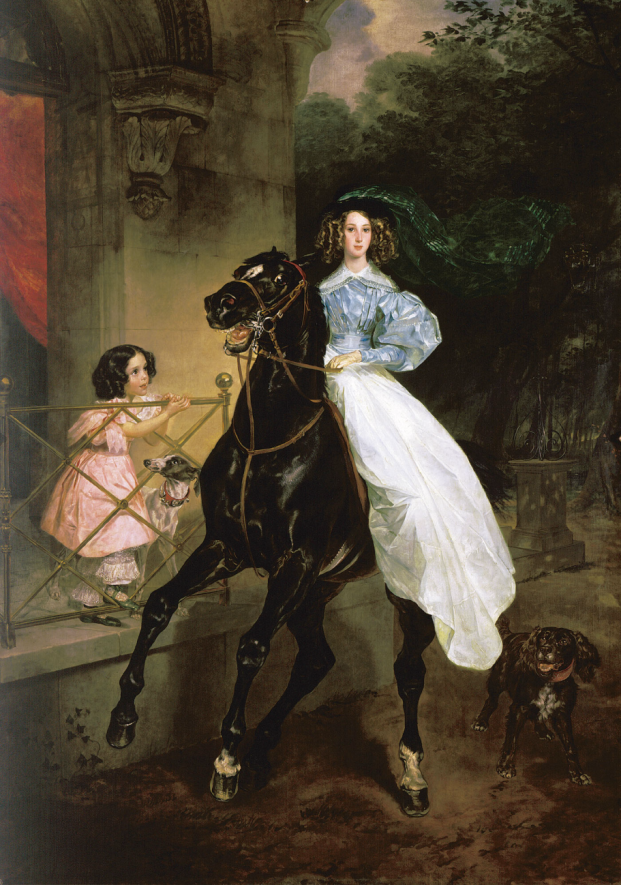 дама
дума
душа
дышит
дом
домик
дол
долина
Обучение  грамоте
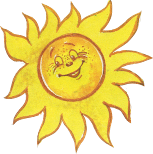 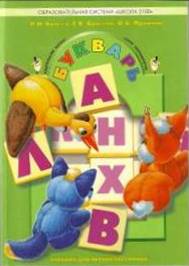 1В  класс
Дымок.
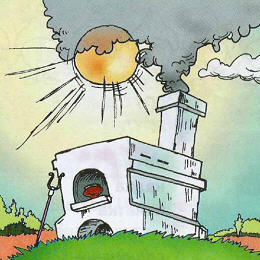 Наш урок подошел к концу, 
и я хочу сказать:
Мне больше всего удалось…

Я могу похвалить себя за…

Я могу похвалить одноклассников за…

Я доволен своей работой на уроке
потому, что …

Я не доволен своей работой на уроке потому, что …
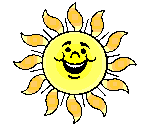 Молодцы!
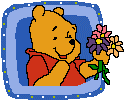